第5屆香港大學生創新及創業大賽The 5th Hong Kong University Student Innovation and Entrepreneurship Competition創業組別-簡報指引Entrepreneurship –PowerPoint Guidelines
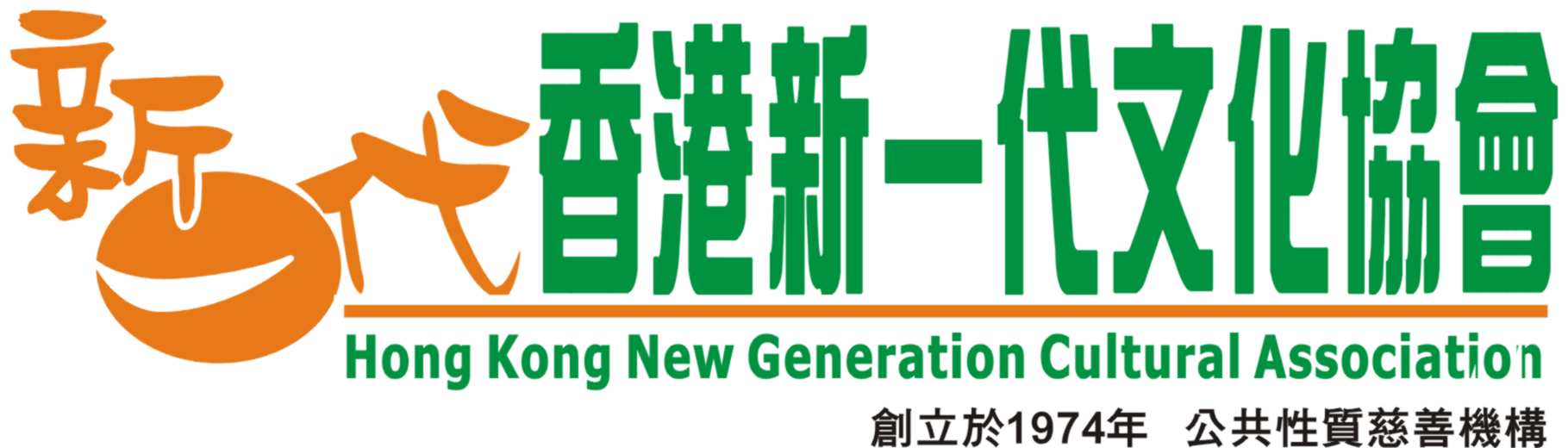 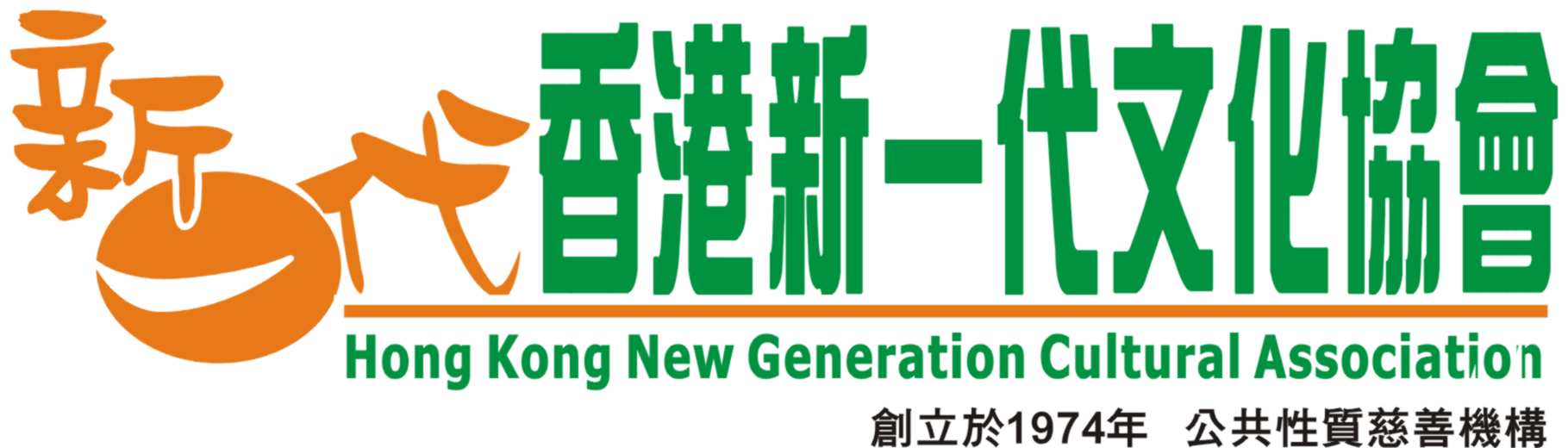 創業計劃 (創意組)Entrepreneurship Proposal
簡報不多於20頁，內容必須包括但不局限於以下項目 :
      No more than 20 pages, including but not limited to the 
      following items:
計劃簡介     			Project summary
團隊介紹                                    Team profile
產品/服務特點 		Product/service characteristics
商業模式  			Business model  
市場分析			Marketing  analysis
發展前景 		              Development and prospects
歡迎附上短片介紹   
      Introduction video attachment is welcomed
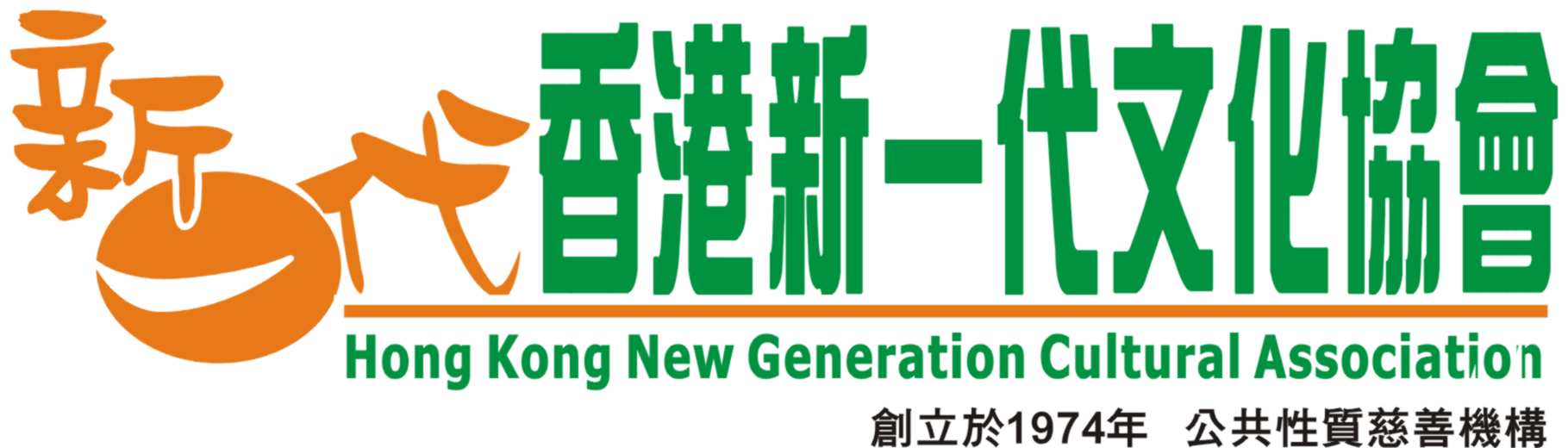 初創企業(初創組)Startup
簡報不多於20頁，內容包括但不局限於以下項目:
      No more than 20 pages, including but not limited to the following items:
Section 1  公司簡介  Company Summary 
例如 For Example
公司願景                        		  Vision and value proposition  
發展歷史			  Development history
核心團隊介紹                  		  Core team profile 
	
Section 2  業務 Business Overview
例如 For Example
產品/服務                                                Product/service features
項目進度時間線                                      Progress timeline
顧客對象                                                  Target market
市場需求及解決方法     		  Market need and solution 主要競爭對手及產品/服務優勢            Main competitors and competitive     				  advantages of products/ service
初創企業(初創組)Startup
Section 3   營運及銷售 Operational and Sales Plan
例如 For Example
合作/預期合作夥伴及合作模式   Partnership/ business model
產品/服務銷售方式                       Productions/service channels 
宣傳方法                                         Promotion channels
 

Section 4   財務預算 Finance Projection 
例如 For Example
創業資金來源及所佔比例            Kickstart capital and distribution 
預計支出及成本                            Expected expense and cost 
預計收入及來源                            Expected income and sources
首三年財務預算                            Financial budget of the first three years
歡迎附上短片介紹   
      Introduction video attachment is welcomed
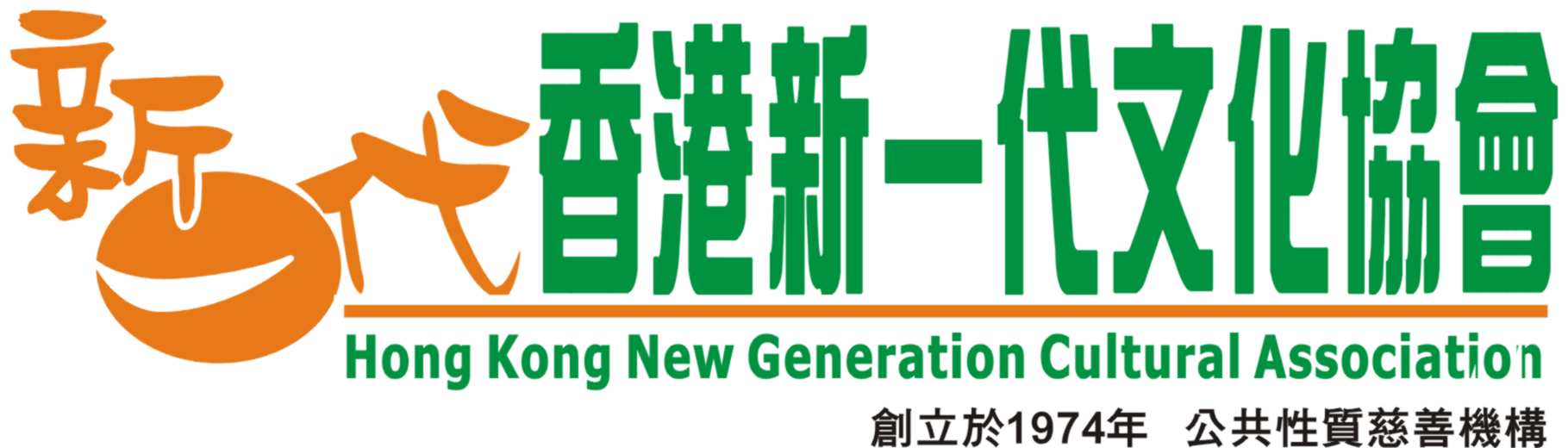 成長企業(成長組)Growth Enterprise
簡報不多於20頁，內容必須包括但不局限於以下項目:
      No more than 20 pages, including but not limited to the following items:
Section 1  公司簡介  Company Summary 
例如 For Example
公司願景                        		  Vision and value proposition  
發展歷史			  Development history
核心團隊介紹                  		  Core team profile 
	
Section 2  業務 Business Overview
例如 For Example
產品/服務                                                Product/service features
項目進度時間線                                      Progress timeline
顧客對象                                                  Target market
市場需求及解決方法     		  Market need and solution 主要競爭對手及產品/服務優勢            Main competitors and competitive     				  advantages of products/ service
成長企業(成長組)Growth Enterprise
Section 3   營運及銷售 Operational and Sales Plan
例如 For Example
合作/預期合作夥伴及合作模式   Partnership/ business model
產品/服務銷售方式                       Productions/service channels 
宣傳方法		         Promotion strategy
 
Section 4   財務預算 Finance Projection 
例如 For Example
創業資金來源及所佔比例           Kickstart capital and distribution 
實際財務狀況                               Actual financial conditions
未來三年財務預算                       Financial budget of the future three years
歡迎附上短片介紹   
     Introduction video attachment is welcomed
簡報指引PowerPoint Guidelines
歡迎瀏覽以下網站作參考之用。
Please feel free to visit the following websites for your reference.
https://articles.bplans.com/what-to-include-in-your-pitch-deck/
https://venngage.com/blog/best-pitch-decks/
https://piktochart.com/blog/startup-pitch-decks-what-you-can-learn/
查詢 Enquiry
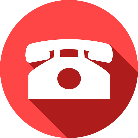 : 2528 1993
: hkchallengeplus@newgen.org.hk
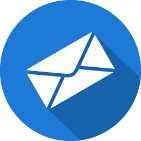 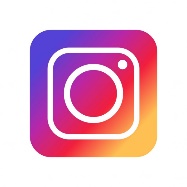 : hkngca_iec
: 香港新一代文化協會創新及創業中心
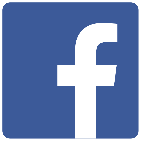